Физиология вегетативной Нервной Системы
Вегетативная (автономная) нервная система – эфферентное звено рефлексов, обеспечивающих регуляцию деятельности висцеральных систем, в интересах поддержания гомеостаза.
Функции вегетативной нервной системы
Регулирует интенсивность метаболизма и соотношение анаболизма и катаболизма;
Обеспечивает поддержание постоянства параметров гомеостаза в условиях изменения окружающей среды;
 Создает условия для дифференцировки и развития тканей;
Обеспечивает рост организма;
Обеспечивает размножение.
Отделы вегетативной нервной системы
симпатический
метасимпатический
парасимпатический
Симпатический отдел
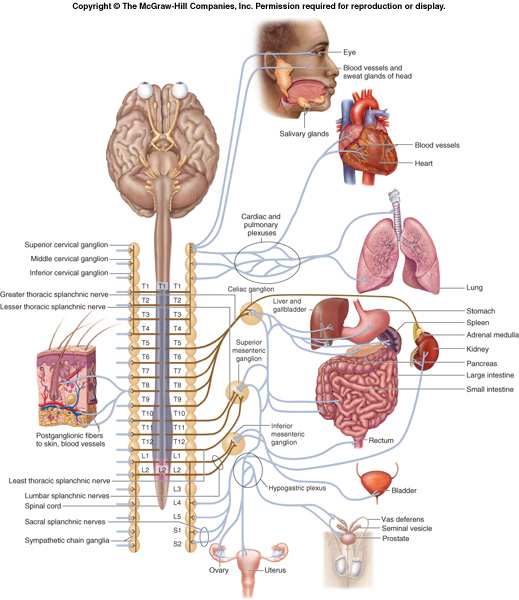 От I-II грудных сегментов 
до II-IV поясничных
Центральный аппарат
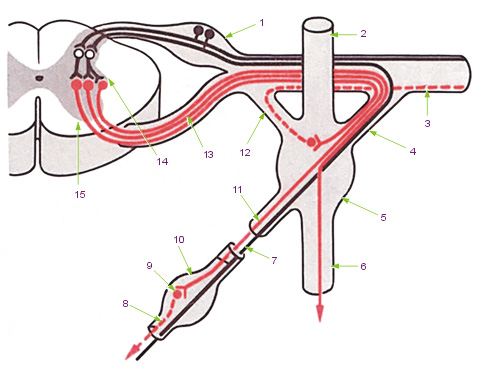 Симпатическое ядро бокового рога серого вещества спинного мозга
Парасимпатический отдел
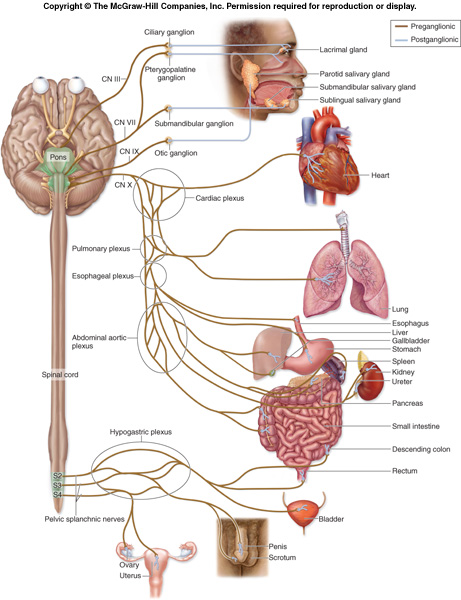 Ствол мозга (продолговатый - VII, IX, X 
средний мозг - III)
Крестцовые сегменты спинного мозга
Особенности эфферентного пути
Включает в себя 2 нейрона
1-й нейрон в указанных выше отделах ЦНС
2-й нейрон в вегетативном ганглии
Рефлекторный путь вегетативного рефлекса
ОС
R
R
ВГ
Преганглионарное волокно
Постганглионарное волокно
Симпатические ганглии расположены паравертебрально, вдоль позвоночного столба и превертебральных ганглиях (шейный, чревный, непарных – брыжеечный и т.д.)
Парасимпатические – интрамуральные, реже параорганные
Сравнительная характеристика симпатического и парасимпатического отделов вегетативной нервной системы
Классификация вегетативных рефлексов
По уровню замыкания
Периферические
Интраорганные
Экстраорганные
Центральные
Классификация вегетативных рефлексов
Висцеро-соматические
Висцеро-висцеральные (желудочно-кишечный рефлекс)
Сомато-висцеральные (рефлекс Данини-Ашнера)
[Speaker Notes: Висцеро-соматические (изменение соматических функций при раздражении интерорецепторов : механо, хемо рец СКЗ – торможение общей двигательной активности)
Висцеро-висцеральные – рецептивные поля находятся в одном органе, а активируются другие, смежные органы (моторика желудка изменяется при наполнениии тонкой кишки)
Сомато-висцеральные изменение деятельности внутренних органов при раздражении соматических рецеторов]
Классификация вегетативных рефлексов
По рецепторам рефлексогенных зон
Интероцептивные
Механо-, хемо-, термо-, осмо и ноцицепторов
Экстероцептивные
Термо-, ноцицепторов, с рецепторов органов чувств
Отличие ВНС от соматического отдела нервной системы
Влияние ВНС на эффекторы не находится под непосредственным контролем сознания;
Различные эффекторы;
Локализация нервных центров;
Наличие в эфферентном пути вегетативного рефлекса вегетативного ганглия.
Функциональные различия вегетативной и соматической системы
Регуляция функций с помощью ВНС возможна при полном нарушении связи с ЦНС 
Небольшие лабильность нейронов вегетативных ганглиев (10-15 Гц) и скорость проведения в вегетативных нервах: 3-14 м/с в преганглионарных волокнах  и 0,5-3 м/с в постганглионарных (в соматических нервах до 120м/с)
Функциональные различия вегетативной и соматической системы
Диффузный характер влияния симпатического отдела
Длинные многократно ветвящиеся постганглионарные волокна с утолщениями (одновременное воздействие на множество клеток)
Синаптическая щель 1000-2000 нм
Одно волокно иннервирует до 10 000 клеток
Функциональные различия вегетативной и соматической системы
Постганглионарных волокон в СНС в 50-100 раз больше, чем преганглионарных
[Speaker Notes: перенести]
[Speaker Notes: перенести]
Медиаторы симпатического пути
ЦНС
1-й нейрон
Ганглий
2-й нейрон
Эффектор
α,β-адренорецепторы
Более 90% всех волокон
а/х
Н-холинорецепторы
н/а
Потовые железы, сосуды скел. мышц
а/х
Н-холинорецепторы
а/х
м-холинорецепторы
а/х
Мозговое вещество надпочечников
Холинорецепторы
Н-холинорецепторы чувствительны к никотину
М- холинорецепторы чувствительны к мускарину
М – холинорецепторы (мускаринчувствительные )
Локализация: клеточные мембраны кардиомиоцитов, секреторных клеток, гладких мышц (но не сосудистые ГМК).
Механизм действия: мембрано-внутриклеточный.
Вторичные посредники: инозитолтрифосфат и Са2+ (в гладких мышцах), ингибирует активность аденилатциклазы.
Чувствительность к лигандам: возбуждаются мускарином и блокируются атропином.
Возбуждение М-холинорецепторов
эффекты
Сужение бронхов
увеличение слюноотделения
и слезоотделения
увеличение моторики и 
секреции соков в ЖКТ
сужение зрачка
Адренорецепторы
α и β адренорецепторы идентифицируются фармакологически по 2-ум критериям
Выраженность эффектов катехоламинов 
α-адренорецепторы: НА ≥А ›И(изопротеринол)
β-адренорецепторы: И ›А ›НА
Эффекты симпатолитиков (адренблокаторы)
Катехоламины, взаимодействующие с адренорецепторами
Характеристика α-адренорецепторов
Виды: α1-адренорецепторы и α2-адренорецепторы
   Локализация:
 α1-адренорецепторы - клеточные мембраны гладкомышечных клеток (кроме бронхов), 
 α2-адренорецепторы - жировые клетки, пресинаптические нервные терминали.
   Механизм действия: мембрано-внутриклеточный.
   Вторичный посредник: инозитолтрифосфат и Са2+, ингибирует активность аденилатциклазы и уменьшает концентрацию цАМФ.
   Чувствительность к лигандам: максимальна к норадреналину и минимальна к адреналину.
Характеристика β-адренорецепторов
	
    Виды: β1-адренорецепторы и  β2-адренорецепторы
    Локализация:
    β1-адренорецепторы: клеточная мембрана кардиомиоцитов,
    β2-адренорецепторы: клеточная мембрана гладких мышц сосудов, бронхов, ЖКТ.
	Механизм действия: мембрано-внутриклеточный.
    Вторичный посредник - цАМФ
	Чувствительность к лигандам: максимальна в изопротеренолу, затем к адреналину, минимальна к норадреналину.
Медиаторы парасиматического пути
Эффектор
ЦНС
1-й нейрон
М-холинорецепторы
а/х
Н-холинорецепторы
а/х
а/х
М-холинорецепторы
Ганглий
2-й нейрон
2-ре-цепторы
тормозят работу Са2+-каналов и  экзоцитоз NЕ
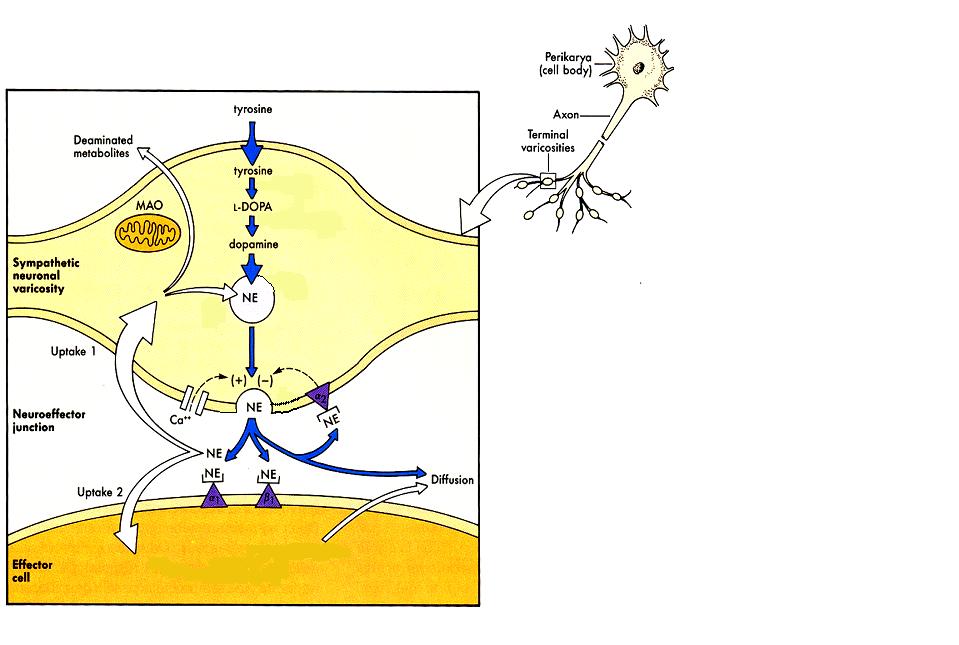 продукты распада NA
тирозин
L-дофа
дофамин
Захват 1
2
Захват 2
1

Регуляция секреции медиатора
Два основных варианта:

- самоторможение («ауто-
торможение») выброса NЕ из пресинаптического окончания (экономия медиатора,что особенно важно в условиях длительного стресса);
- торможение выброса Ацх из пресинаптического окончания (один из уровней конкуренции влияний симпатической и парасимпатической систем на внутренние органы).
32
32
Регуляция секреции медиатора
-
+
бета
альфа
НА
эффектор
Регуляция секреции медиатора
S
PS
-
-
НА
АХ
эффектор
Физиологическое значение
Отрицательная обратная связь – оптимальная скорость выделения медиатора
Усиление «антагонизма»
Кроме указанных влияний в роли модуляторов могут выступать простогландины, опиаты, серотонин, субстанция Р и другие пептиды
Метасимпатический отдел ВНС
Это совокупность микроганглионарных образований, находящихся в стенке различных органов, обладающих двигательной активностью. 	
   Является проявлением диффузного типа нервной системы.
Метасимпатический отдел
Морфологический субстрат: имеются все 3 типа клеток по Догелю
I тип – мотонейроны
II тип –афферентные нейроны
III тип – ассоциативные нейроны
Локализация 
Подслизистое сплетение (Ауэрбахово)
Межмышечное (Мейснерово)
Метасимпатический отдел
Физиологическое значение – местные рефлексы, регулирующие моторику (при денервации функция органа сохраняется)
Является местом конвергенции парасимпатических преганглионарных волокон
Медиатотры – серотонин, АТФ, аденозин, гистамин, дофамин
Вегетативный ганглий
Умножение эффекта ЦНС (соотношение пре- и постганглионарных волокон ~1:100)
Замыкание «рефлексов» на уровне ганглия
Ганглий – сеть нейронов (нервный центр), которому присуща «интегративно-координирующая» функция
Взаимодействие с гуморальными механизмами
Симпатический отдел + мозговое вещество надпочечников = симпато-адреналовая система

Адреналин (80%)
Нормадреналин (20%)
Взаимодействие с гуморальными механизмами
Парасимпато-инсулиновая система
активацией утилизации глюкозы клетками
подавление распада; и стимуляция синтеза гликогена
угнетение глюконеогенеза
подавление распада жиров
PS
трофотропная функция
направлена на поддержание динамического постоянства внутренней среды организма (его физико-химических, биохимических, ферментативных, гуморальных и других констант)
S
эрготропная функция
направлена на вегетативно-метаболическое обеспечение различных форм адаптивного целенаправленного поведения (умственной и физической деятельности, реализации биологических мотиваций — пищевой, половой, мотиваций страха и агрессии, адаптации к меняющимся условиям внешней среды)
Адаптационно-трофическая функция симпатического отдела ВНС
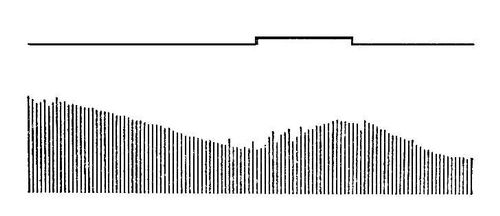 Несмотря на то, что влияние симпатического и парасимпатического отделов оказывается противоположным, они действуют как синергисты, т.е. содружественно. При повышении тонуса одного из этих отделов синхронно снижается тонус другого это  означает, что физиологические сдвиги любой направленности обусловлены согласованными изменениями активности обоих отделов.
Значение метасимпатической нервной системы
Метасимпатическая нервная система образует местные рефлекторные реакции и включает в себя все компоненты рефлекторных дуг. Благодаря метасимпатической нервной системе внутренние органы могут работать без участия центральной нервной системы. Для изучения метасимпатической нервной системы брали изолированное сердце. В правое предсердие вводили баллон с воздухом - растяжение предсердия - приводило к увеличению частоты сердечных сокращений. Внутреннюю поверхность сердца обработали анестетиком и повторили эксперимент - работа сердца не изменялась. Таким образом, внутри сердца есть рефлекторные дуги.
Метасимпатическая нервная система обеспечивает передачу возбуждения с эсктраорганной нервной системы на ткань органа - таким образом метасимпатическая нервная система посредник между симпатической нервной системой (парасимпатической нервной системой) и тканью органа. Чаще на метасимпатическую нервную систему образует синапсы парасимпатическая нервная система, чем симпатическая нервная система. 
		Метасимпатическая нервная система регулирует органный кровоток.
Резюме.	Постоянство внутренней среды организма является гарантом его свободной деятельности. Быстрое восстановление смещённых гомеостатических констант осуществляет вегетативная нервная система. Она способна также предупреждать возможные сдвиги гомеостаза, связанные с изменением внешней среды. Два отлела вегетативной нервной системы одновременно контралируют деятельность большинства внутренних органов, оказывая на них противоположное влияние. Повышение тонуса симпатических центров проявляется эрготропными реакциями, а повышение парасимпатического тонуса – трофотропными. Активность вегетативных центров координирует гипоталамус, он согласует их деятельность с работой мышц, эмоциональными реакциями и поведением. Гипоталамус взаимодействует с лимбической системой мозга, ретикулярной формацией и корой больших полушарий. Вегетативные механизмы регуляции играют главную роль в осуществлении жизненно важных функций кровообращения и дыхания.
На постсинаптической мембране ацетилхолин связывается с М-холинорецепторами нескольких типов, что и определяет различия в характере реакций органов на этот медиатор.
М1 – холинорецепторы – в вегетативных ганглиях и ЦНС
М2  - холинорецепторы – в сердце, гладких мышцах ЖКТ
М3  - холинорецепторы- в гладких мышцах, в большинстве экзокринных желез
М4  - холинорецепторы изучены мало
Эвристическая модель организации энтеральной нервной системы